Application Layer Functionality and ProtocolsAbdul Hadi Alaidi
http://alaidi.net/
Applications – The Interface Between Human and Data Networks
Applications provide the means for generating and receiving data that can be transported on the network
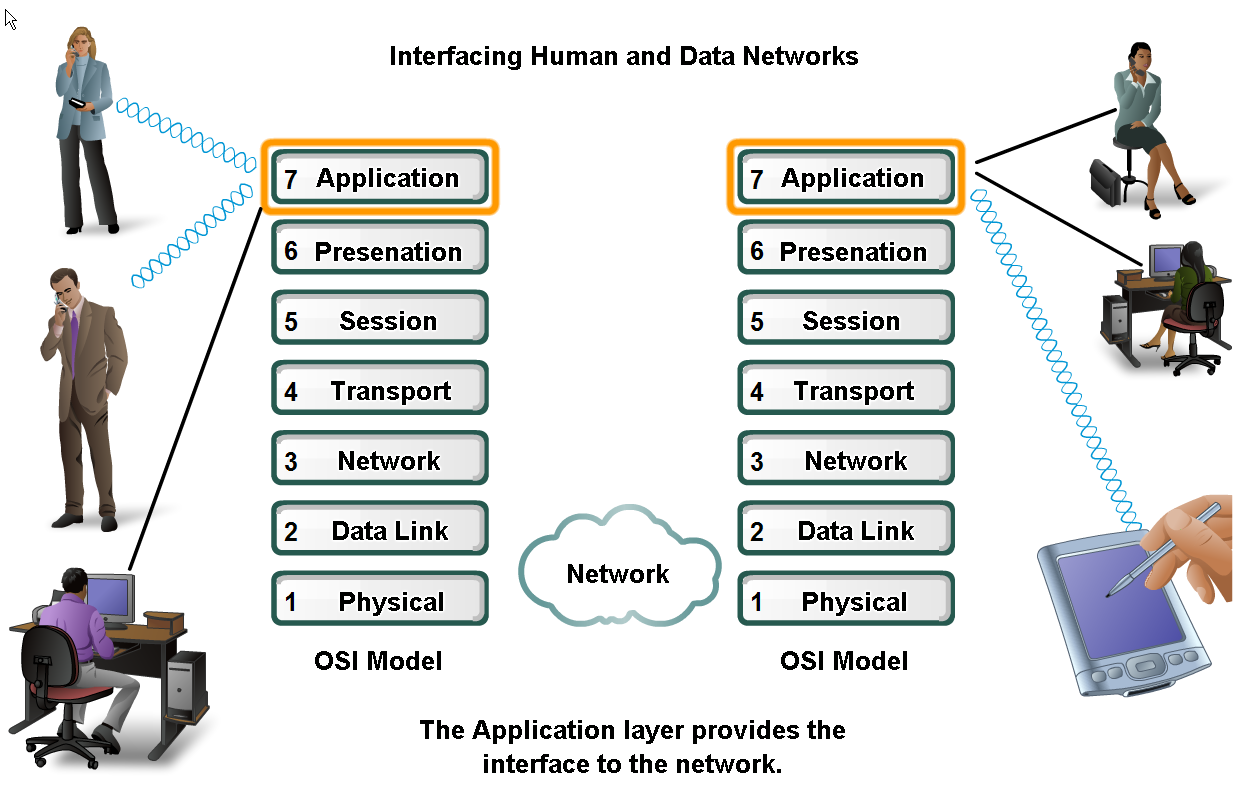 Applications – The Interface Between Human and Data Networks
Application Layer prepares data for transmission over the network.
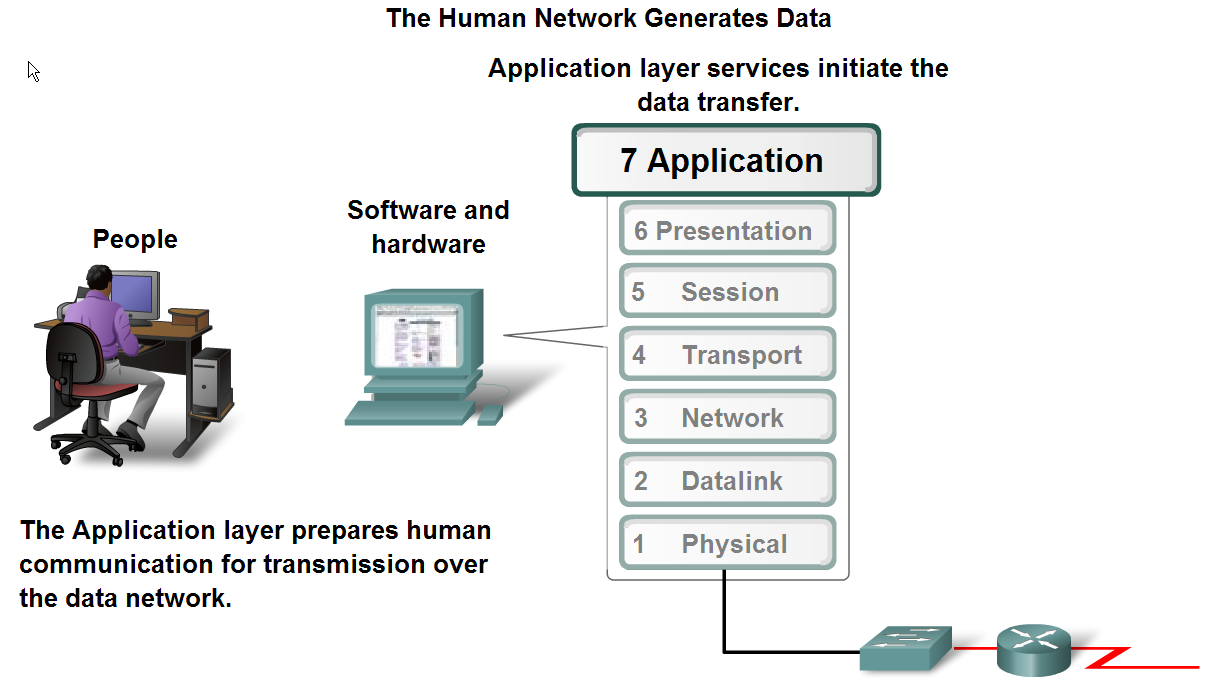 Applications – The Interface Between Human and Data Networks
Application Layer in OSI & TCP/IP Models
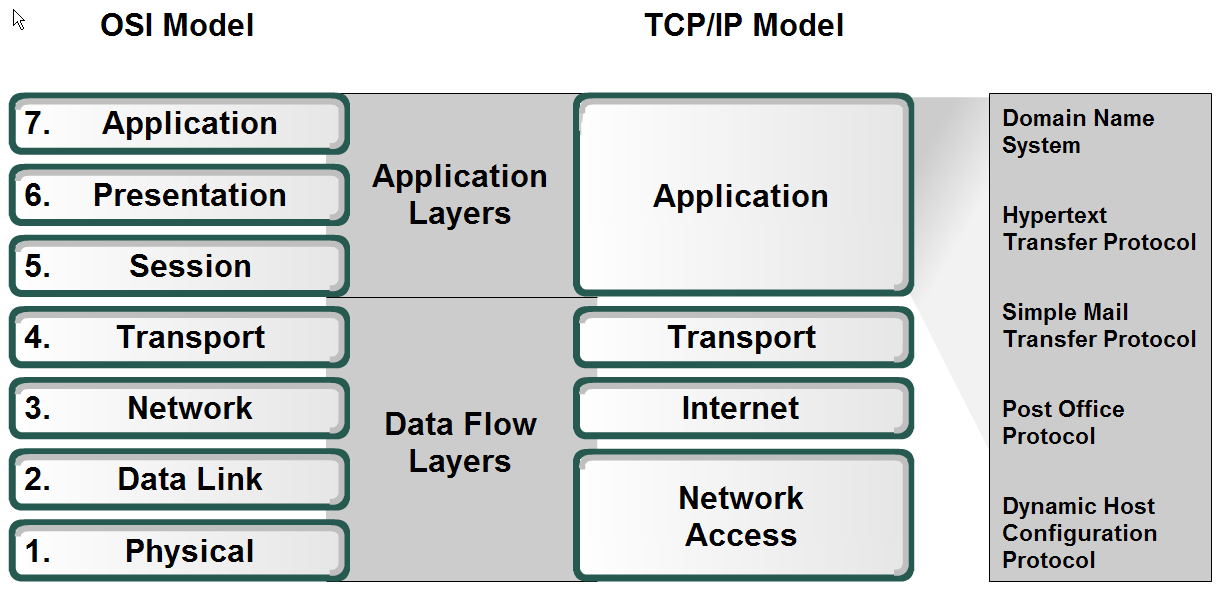 Services in Application Layer
Applications – The Interface Between Human and Data Networks
Different Services (Protocols) in application layer
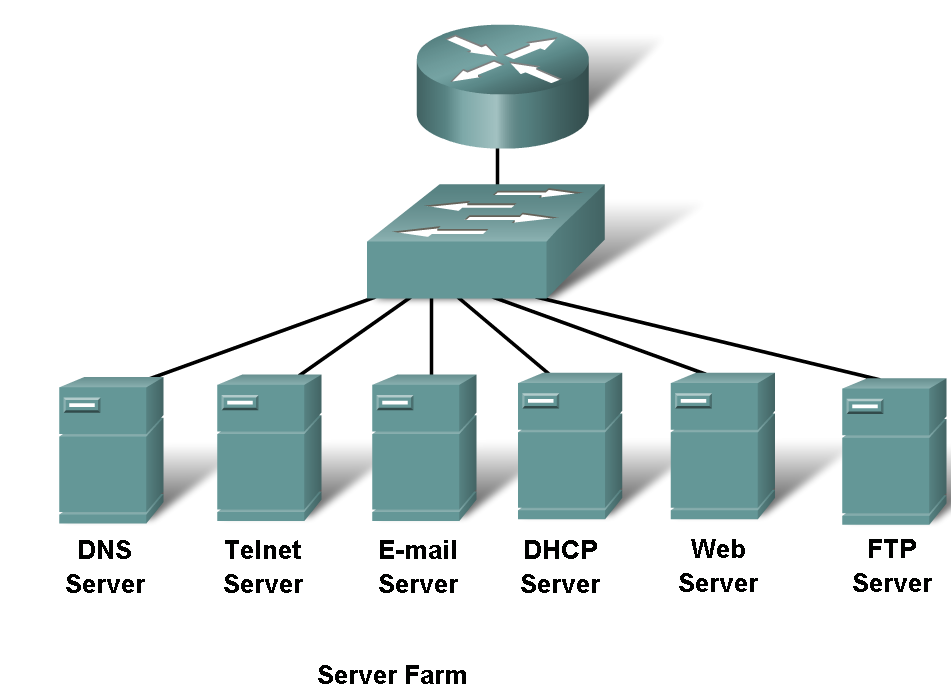 The Role of Protocols in Supporting Communication
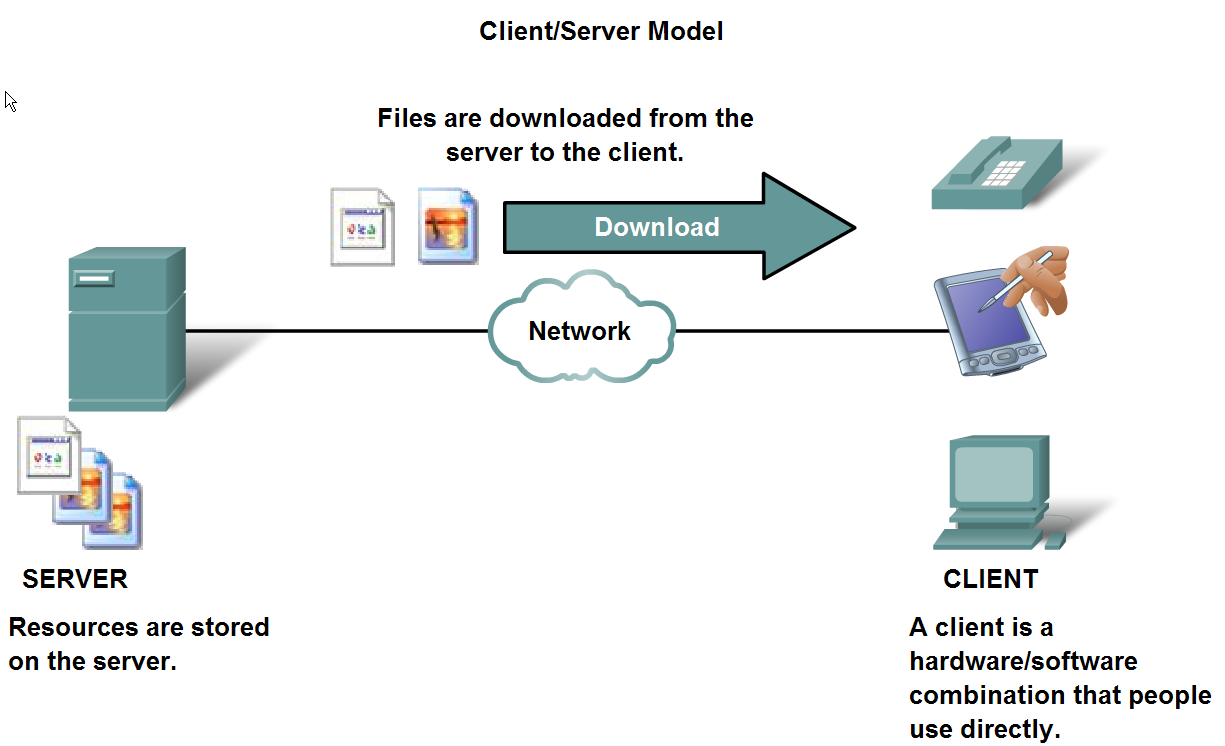 May be required authentication
The Role of Protocols in Supporting Communication
Server processes may support multiple clients
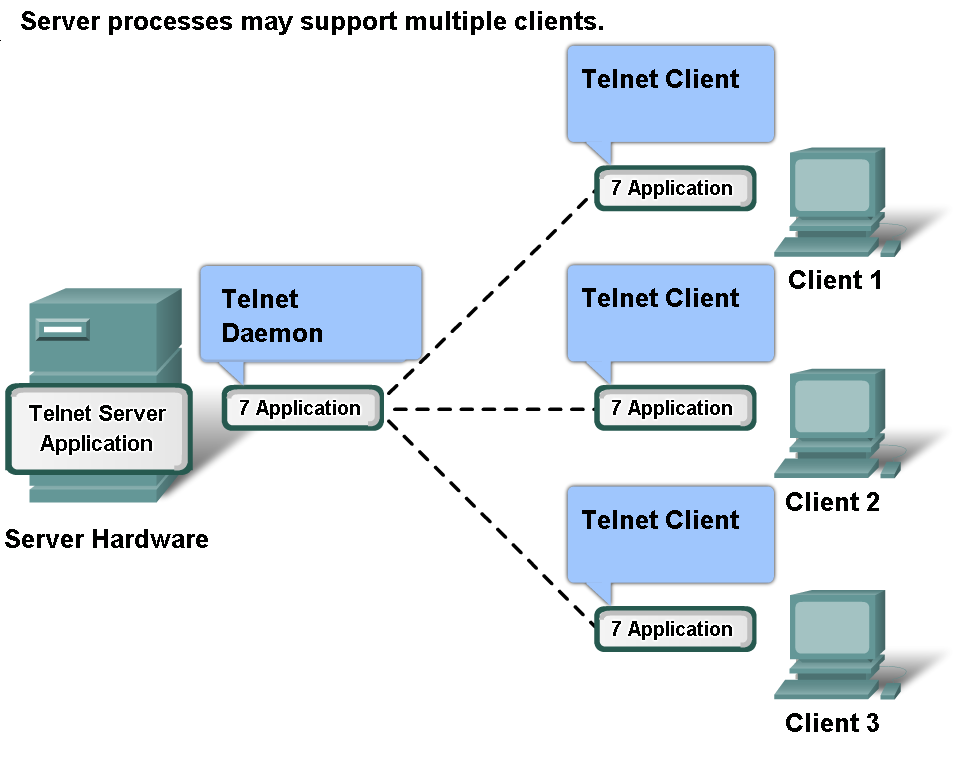 Features, Operation, and Use of TCP/IP Application Layer Services
DNS converts (translates) host name (URL) to IP address
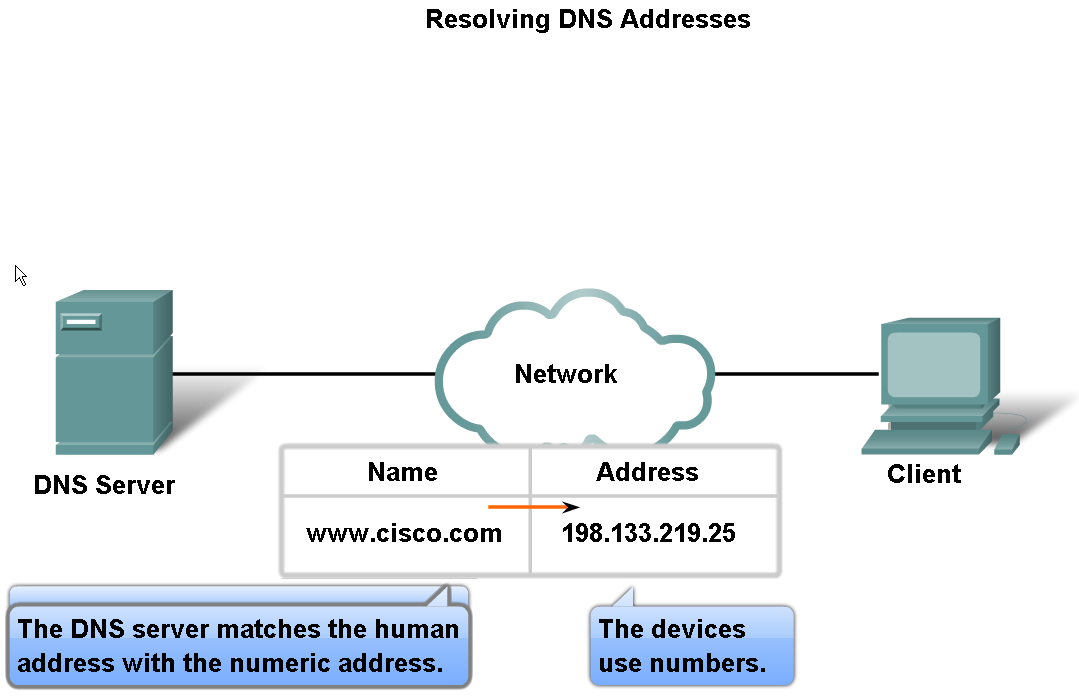 Features, Operation, and Use of TCP/IP Application Layer Services
HTTP protocol supports the delivery of web pages to the client
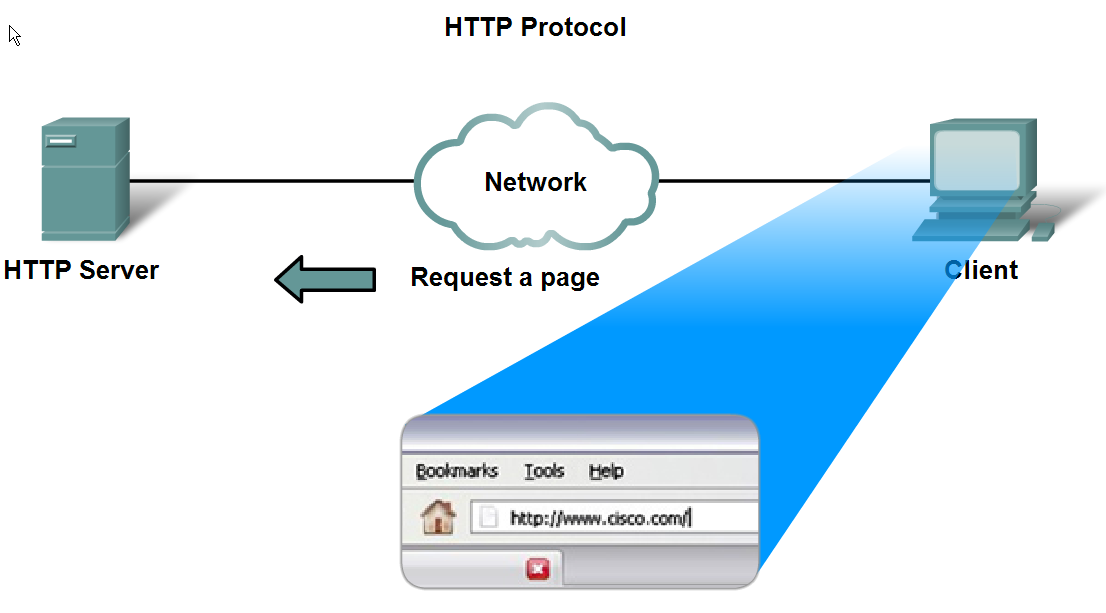 Features, Operation, and Use of TCP/IP Application Layer Services
POP and SMTP protocols support e-mail services
MUA
SMTP
MTA
SMTP
MTA
MDA
POP
MUA
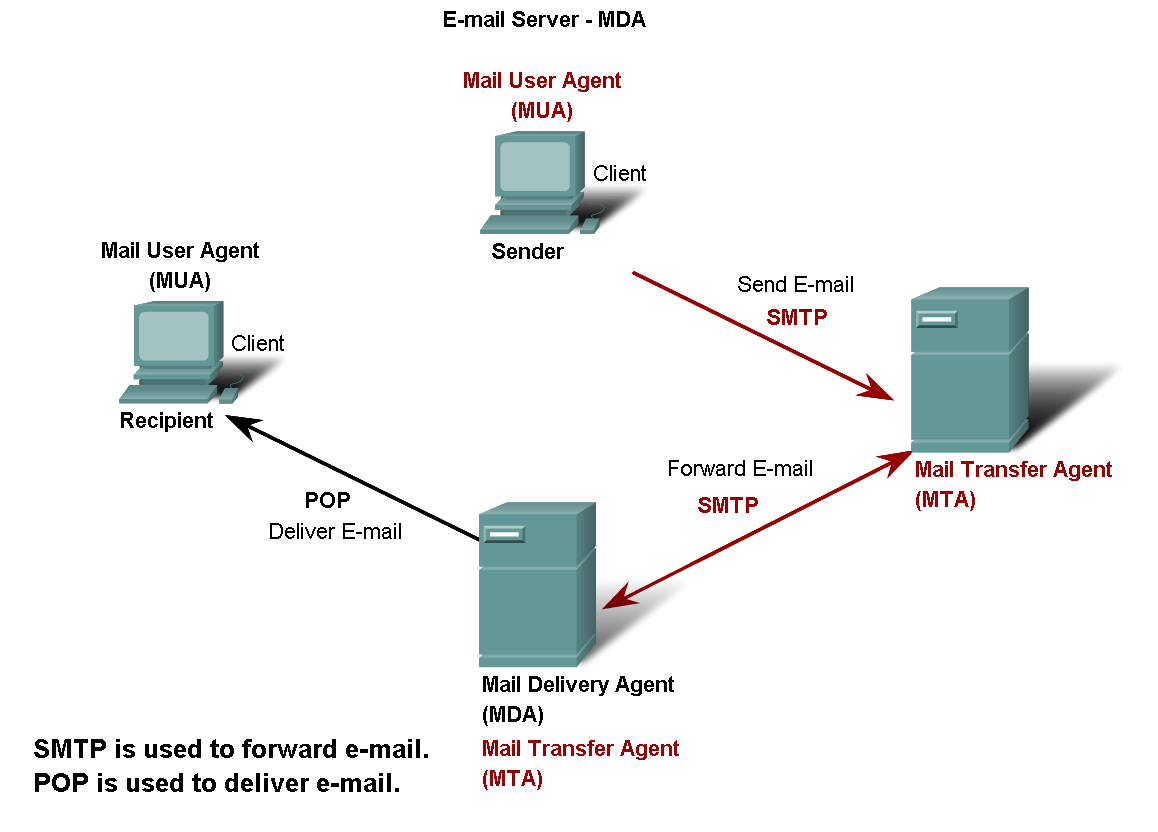 Q: When can server be MTA & MDA at the same time?
A: In Receiving Mail Server
Features, Operation, and Use of TCP/IP Application Layer Services
Telnet protocol (Remote Control)
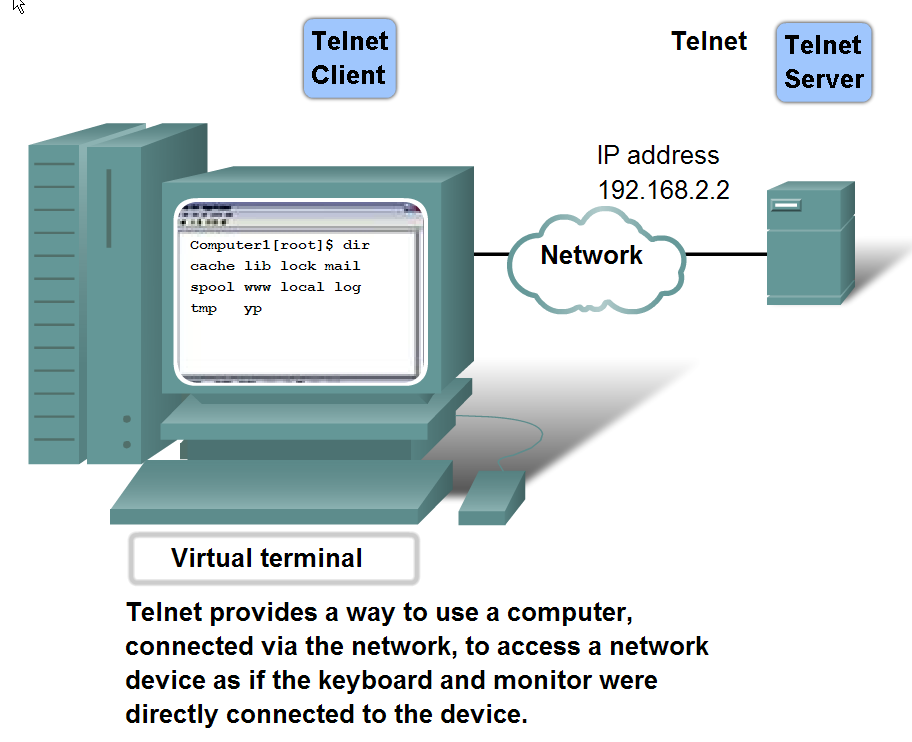 Features, Operation, and Use of TCP/IP Application Layer Services
SMB (Server Message Block) protocol supports file sharing in Microsoft-based networks
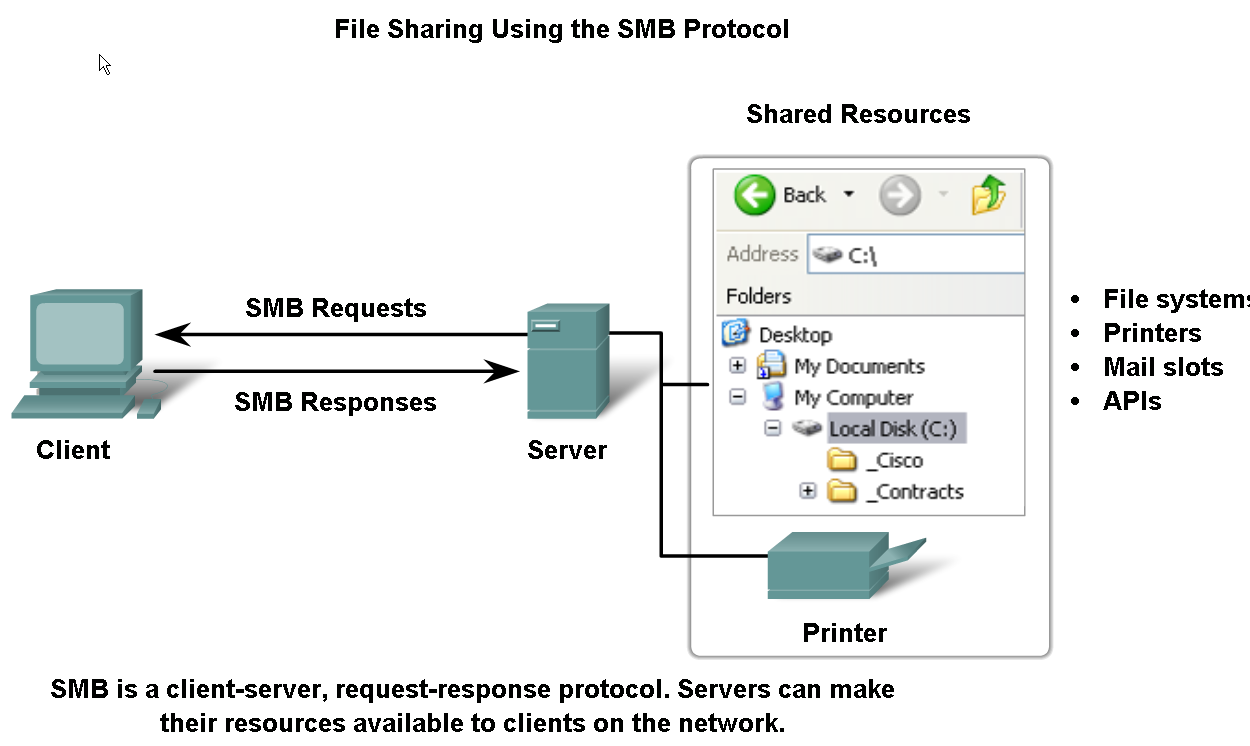 Classification of Application Layer Protocols
TCP (connection) & UDP (connectionless) are protocols of Transport Layer
Transport Layer Role and Services
The purpose of the Transport layer
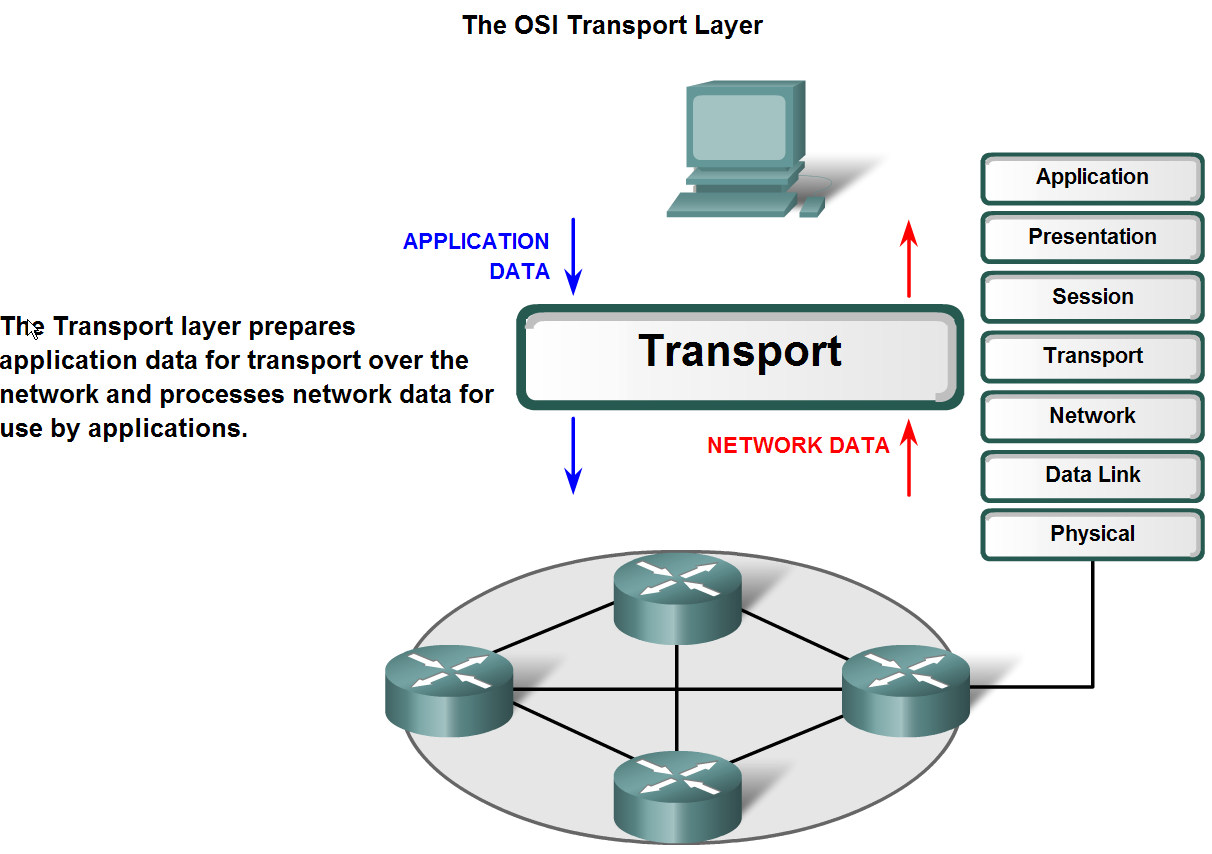 Transport Layer Role and Services
Major functions of the transport layer and the role it plays in data networks
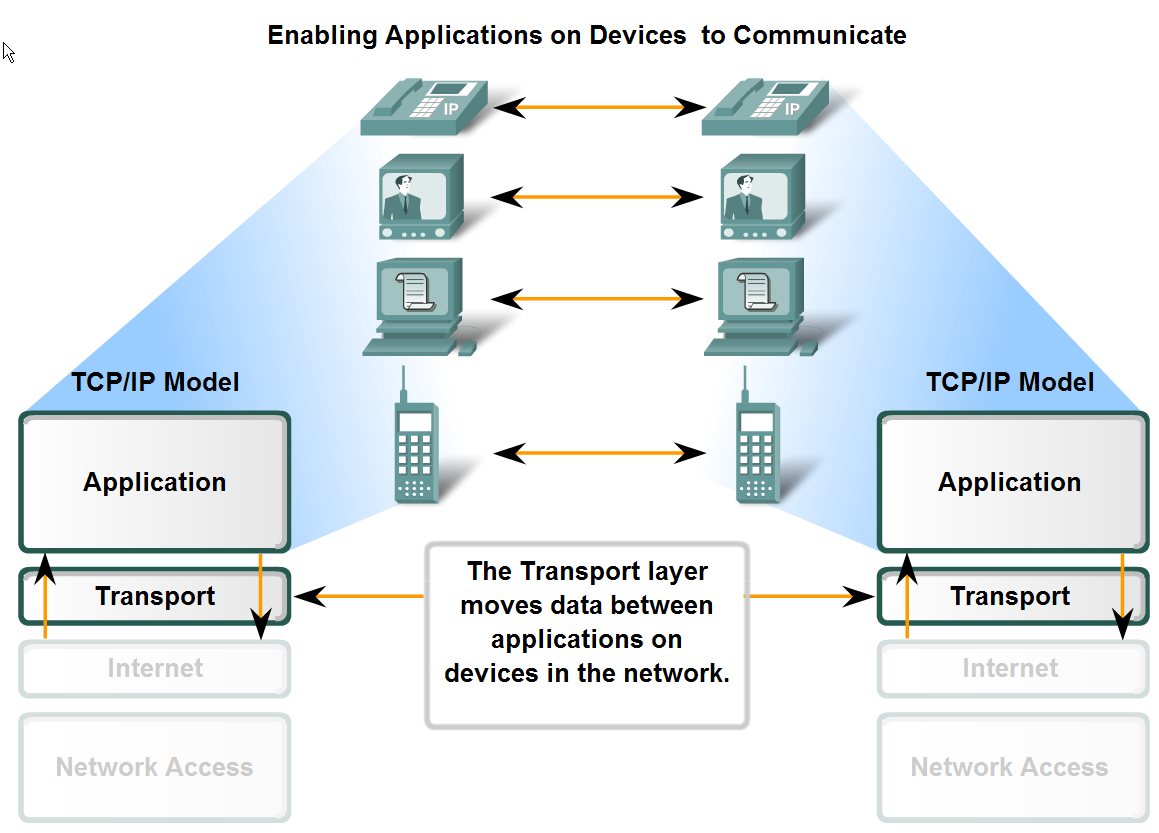 Transport Layer Role and Services
Supporting Reliable Communication
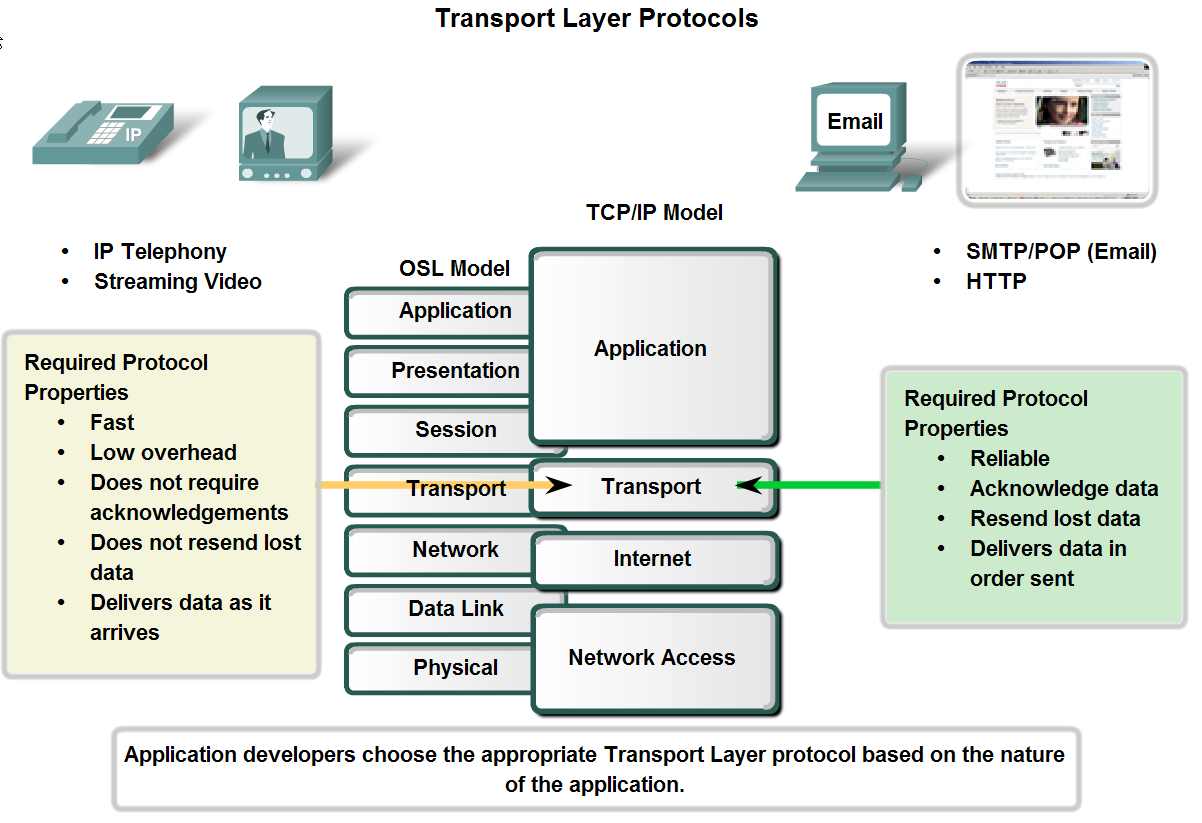 TCP
UDP
Transport Layer Role and Services
Identify the characteristics of the UDP (User Datagram Protocol) and TCP (Transmission Control protocol)
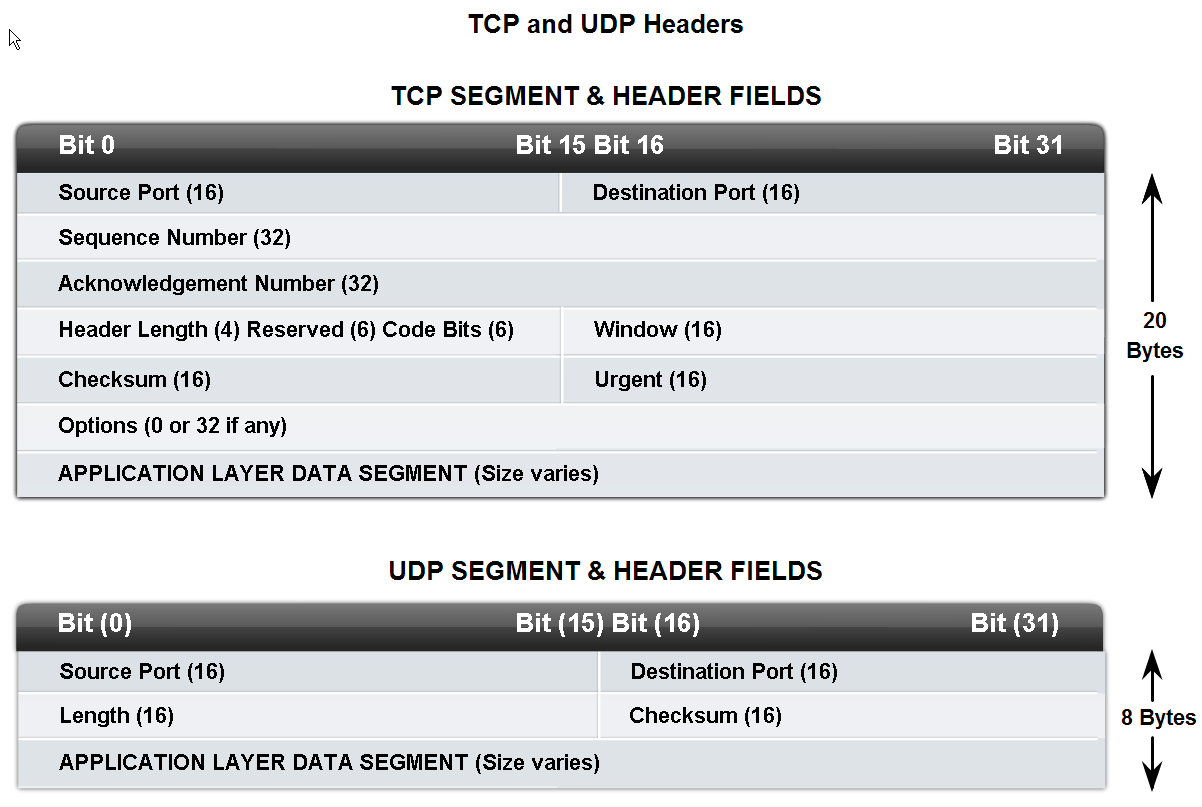 Transport Layer Role and Services
Identify how a port number is represented and describe the role port numbers play in the TCP and UDP protocols.
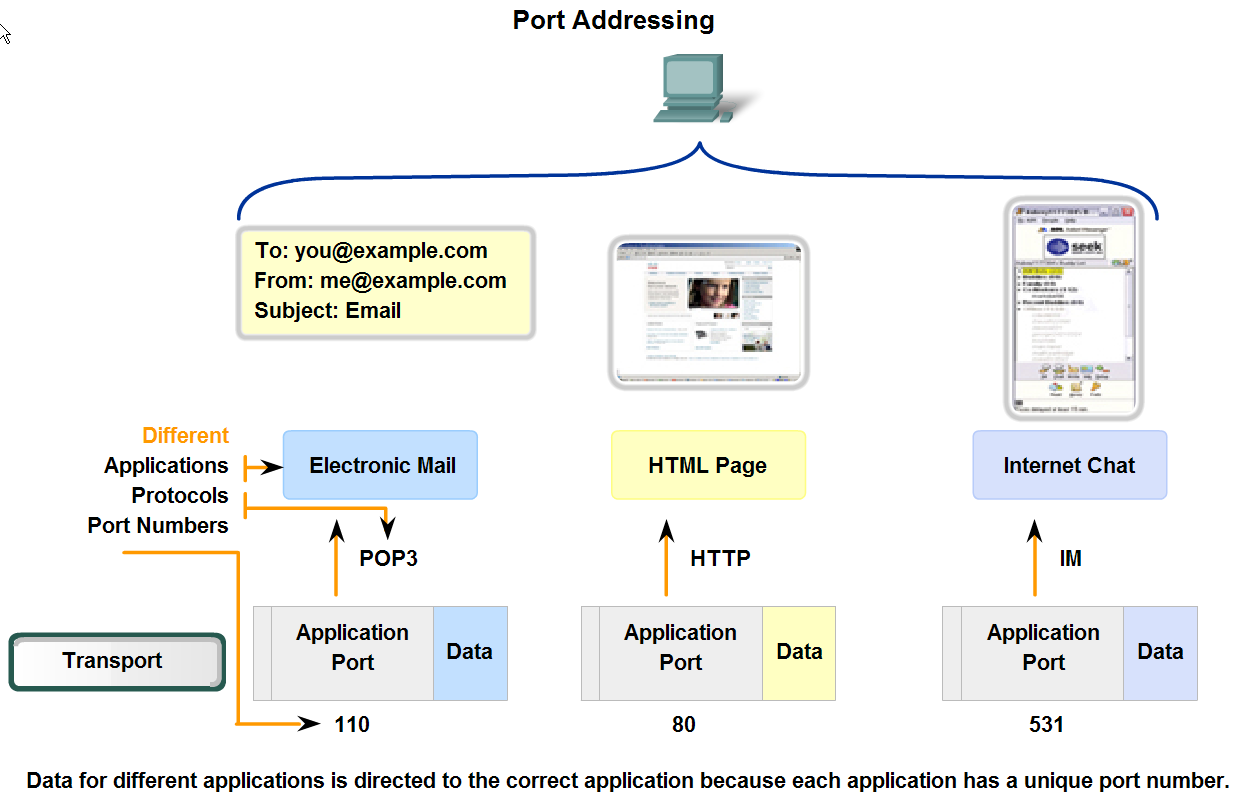 both TCP & UDP use source & destination port numbers
Identified communicated applications
Identified conversation between hosts
Transport Layer Role and Services
The role of segments in the transport layer and the two principle ways segments can be marked for reassembly.
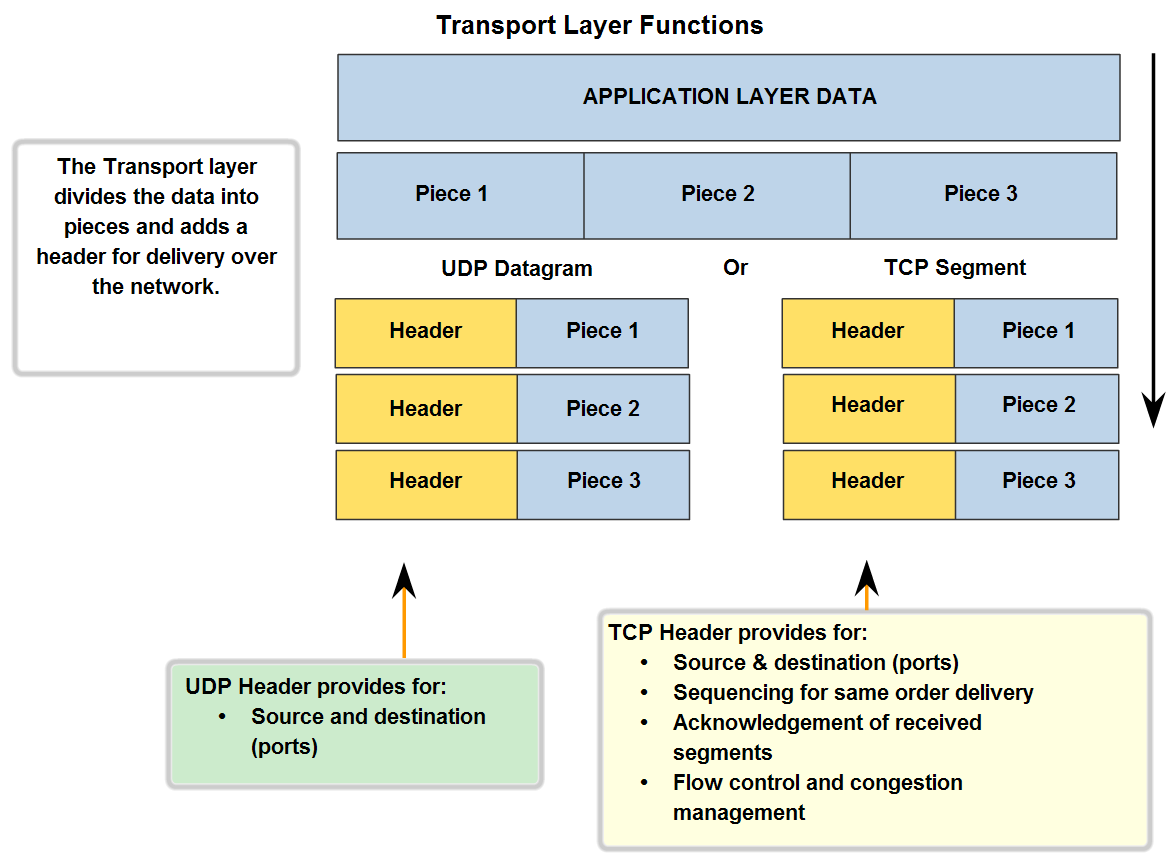 Application and Operation of TCP Mechanisms
Trace the steps that show how the TCP reliability mechanism works as part of a session
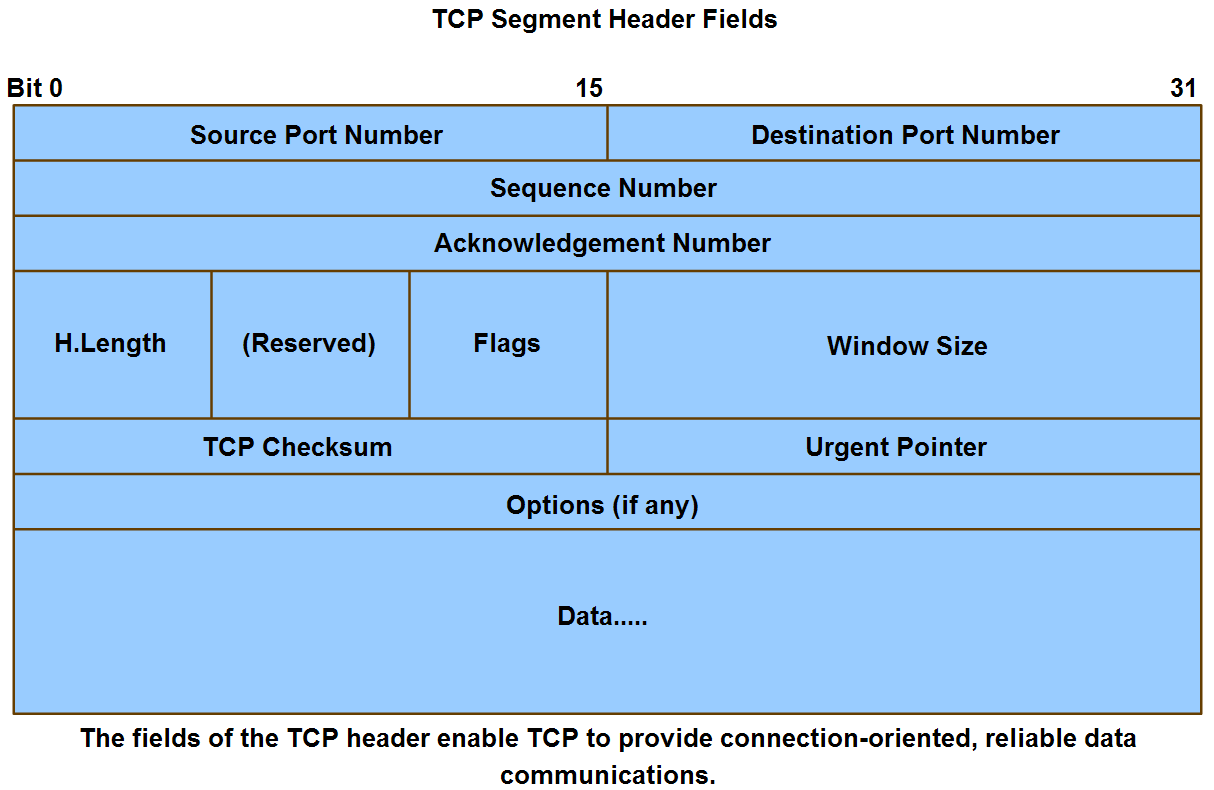 Application and Operation of TCP Mechanisms
The role of port numbers in establishing TCP sessions  and directing segments to server process
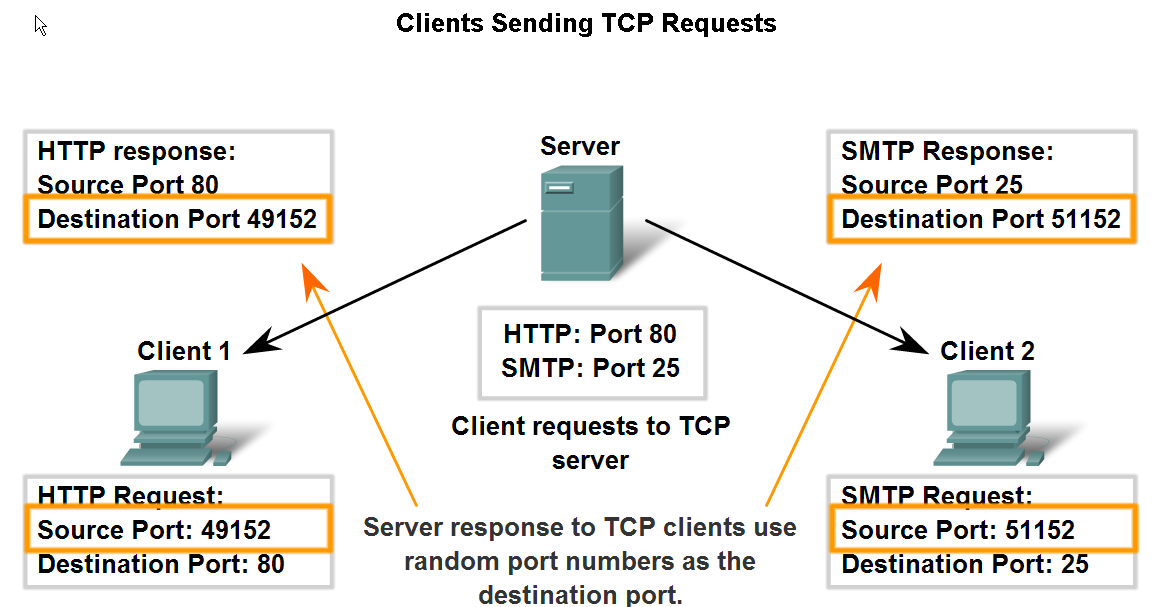 Q : Which port describes service in client, source or destination?
Well Known ports numbers are 0-1023 (reserved for services).
Registered Ports are 1024 – 49151.
Dynamic Ports are 49152 – 65535.
Source port number > 1023, in client (requester)
Remember services & their port numbers
Three Ways Handshake
Application and Operation of TCP Mechanisms
Trace the steps in the handshake in the termination of TCP sessions
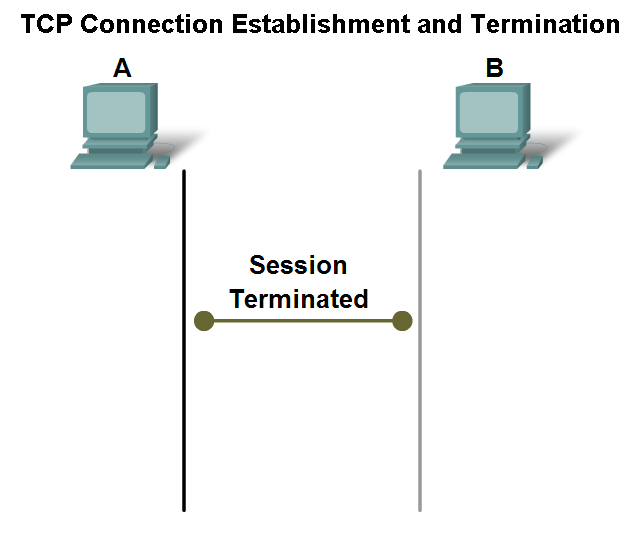 Managing TCP Sessions
Describe how TCP sequence numbers are used to reconstruct the data stream with segments placed in the correct order
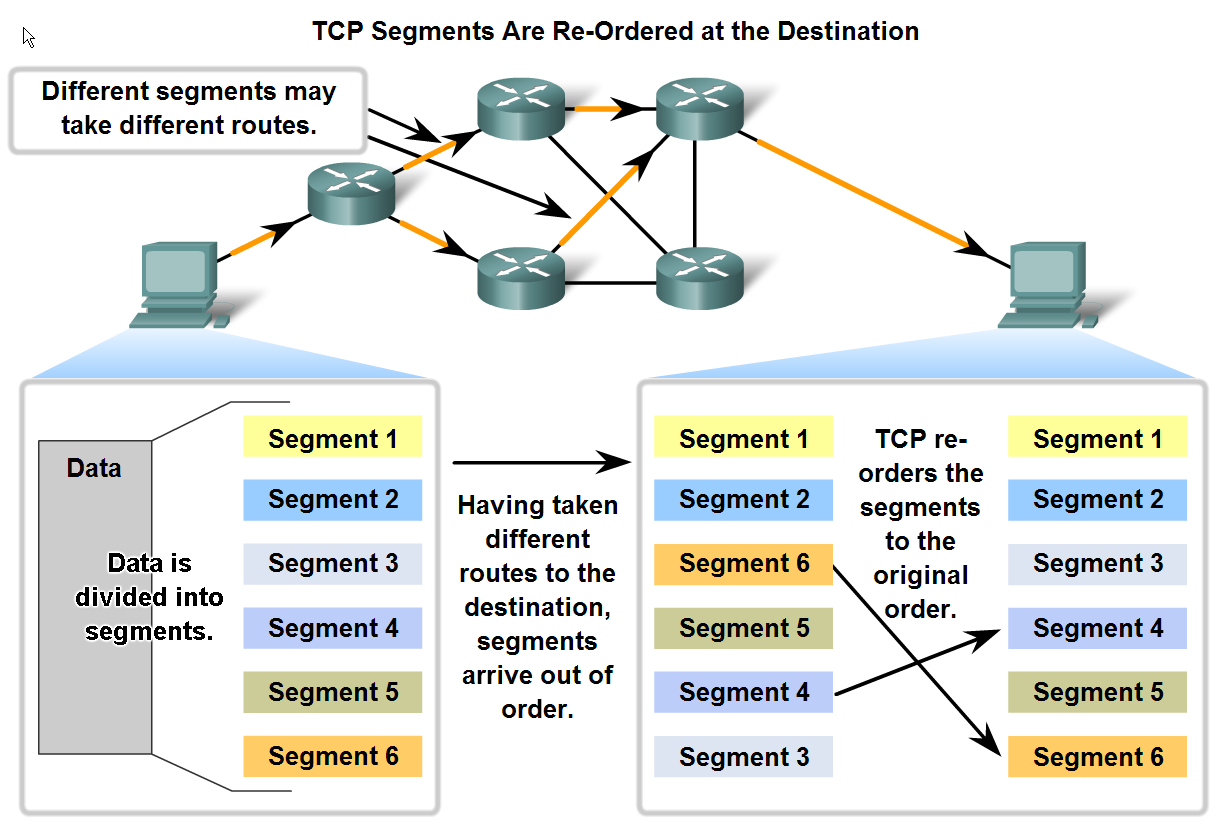 Managing TCP Sessions
Trace the steps used by the TCP protocol in which sequence numbers and acknowledgement numbers are used to manage exchanges in a conversation
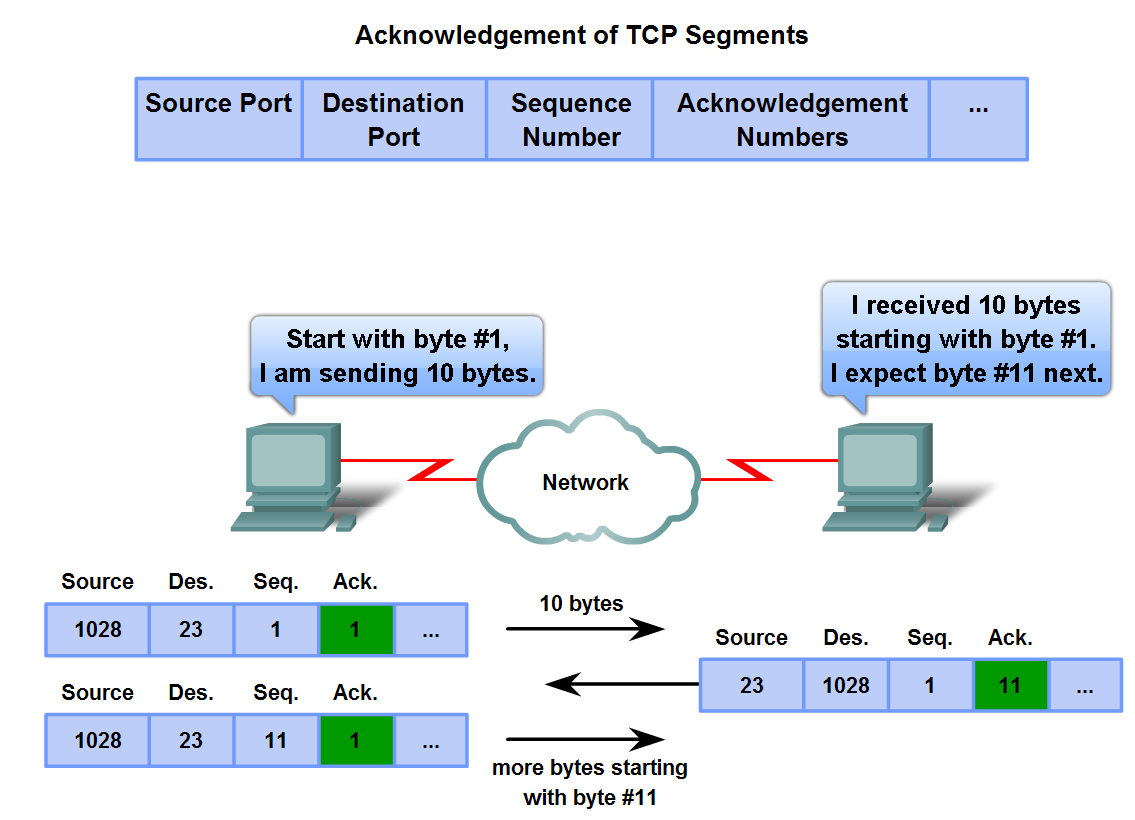 Socket No. : IP Add with Port No.
200.5.5.5 : 80
Managing TCP Sessions
Describe the retransmission. remedy for lost data employed by TCP
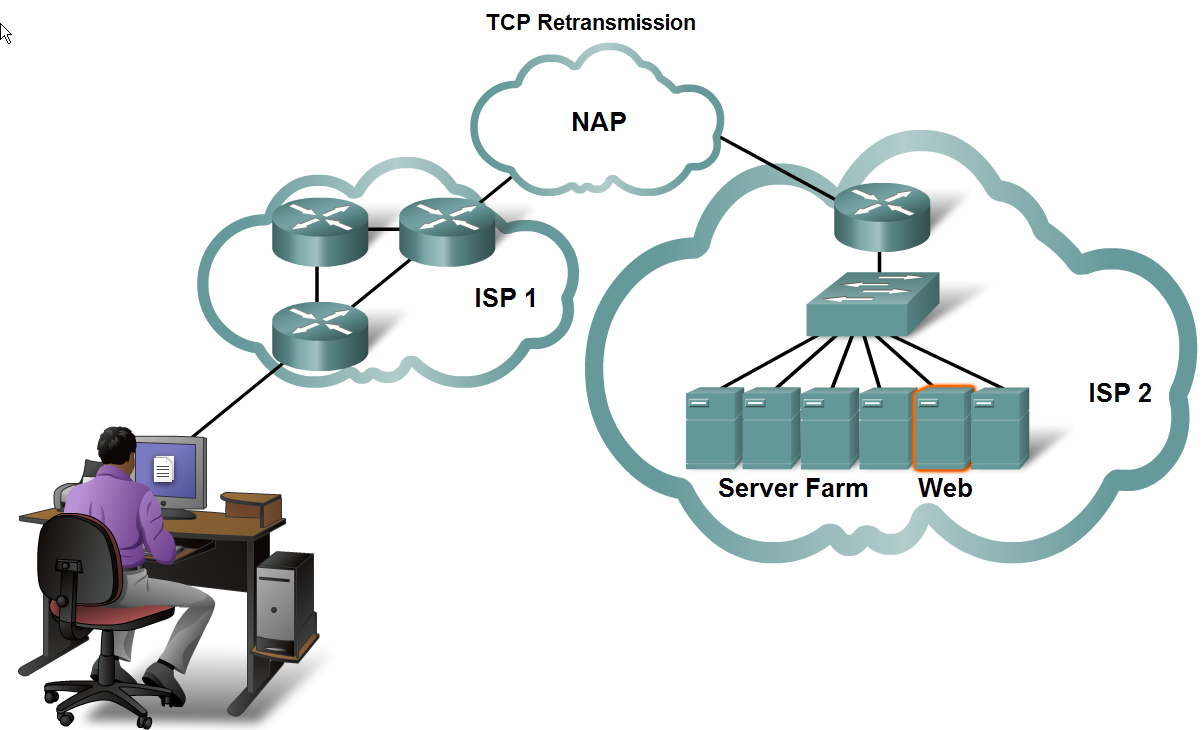 Managing TCP Sessions
The relationship between window size, data loss and congestion during a session (when receiver is overloaded)
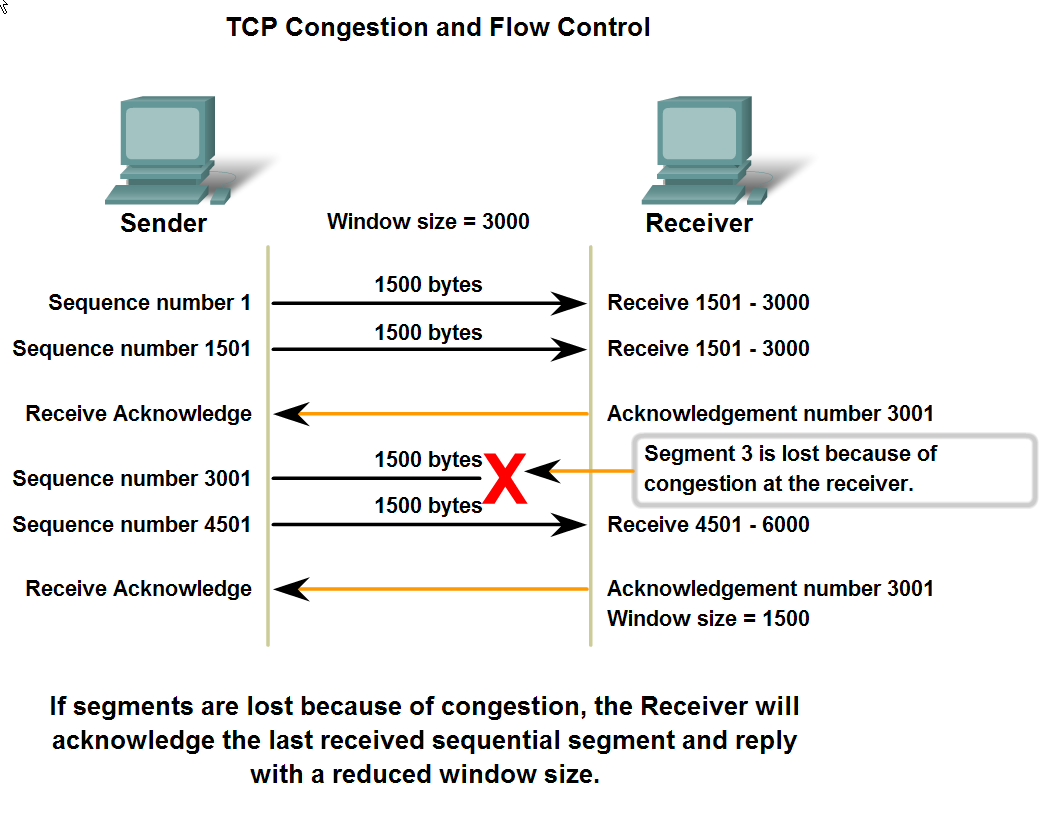 Managing TCP Sessions
When source of data (server) reaches time out, it will resend the data that needs to be acknowledged. 
Connection Services use TCP
Connectionless Services use UDP
UDP Protocol
Describe the characteristics of the UDP protocol and the types of communication for which it is best suited
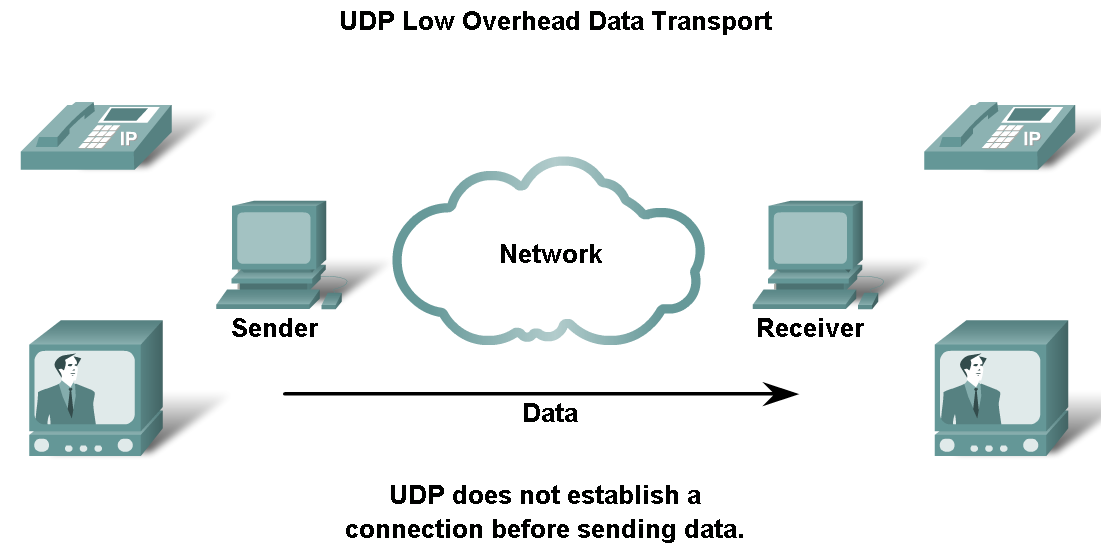 Faster
UDP Protocol
Describe in detail the process specified by the UDP protocol to reassemble PDUs at the destination device
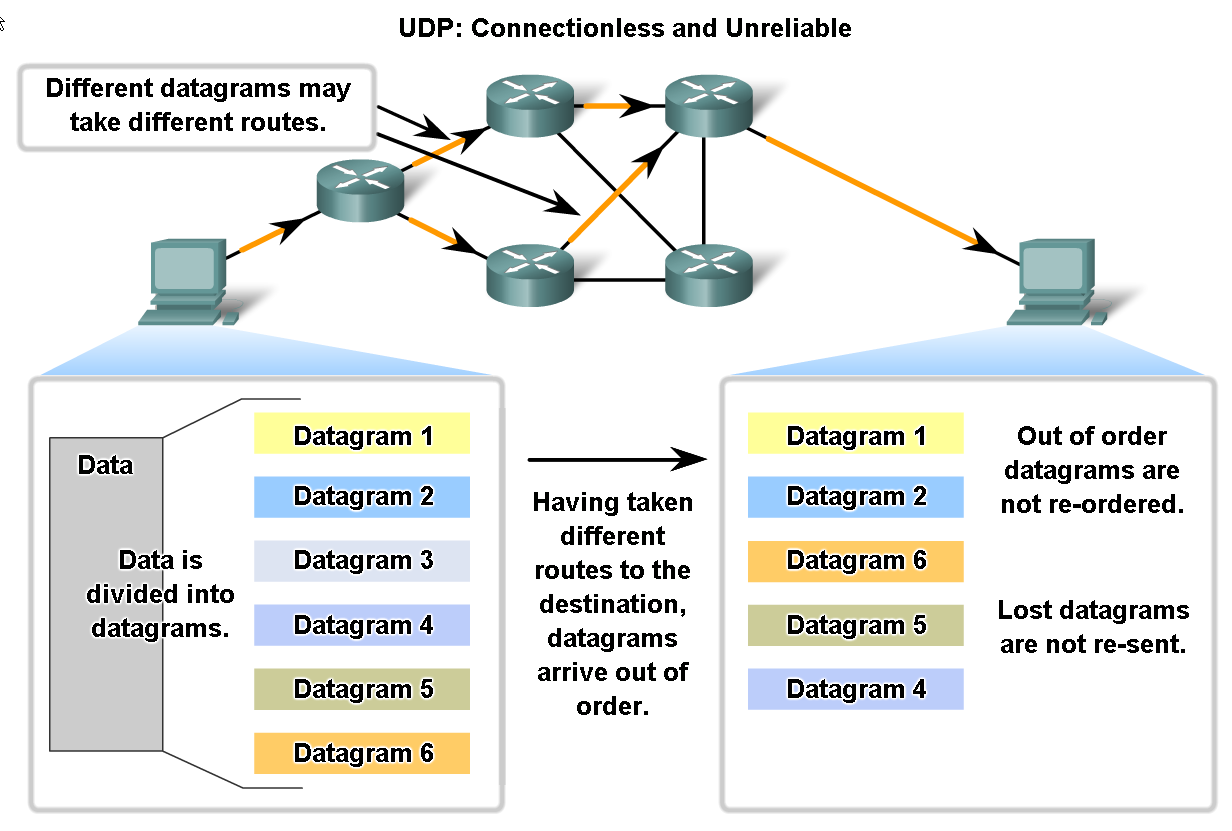 UDP Protocol
Describe how servers use port numbers to identify a specified application layer process and direct segments to the proper service or application
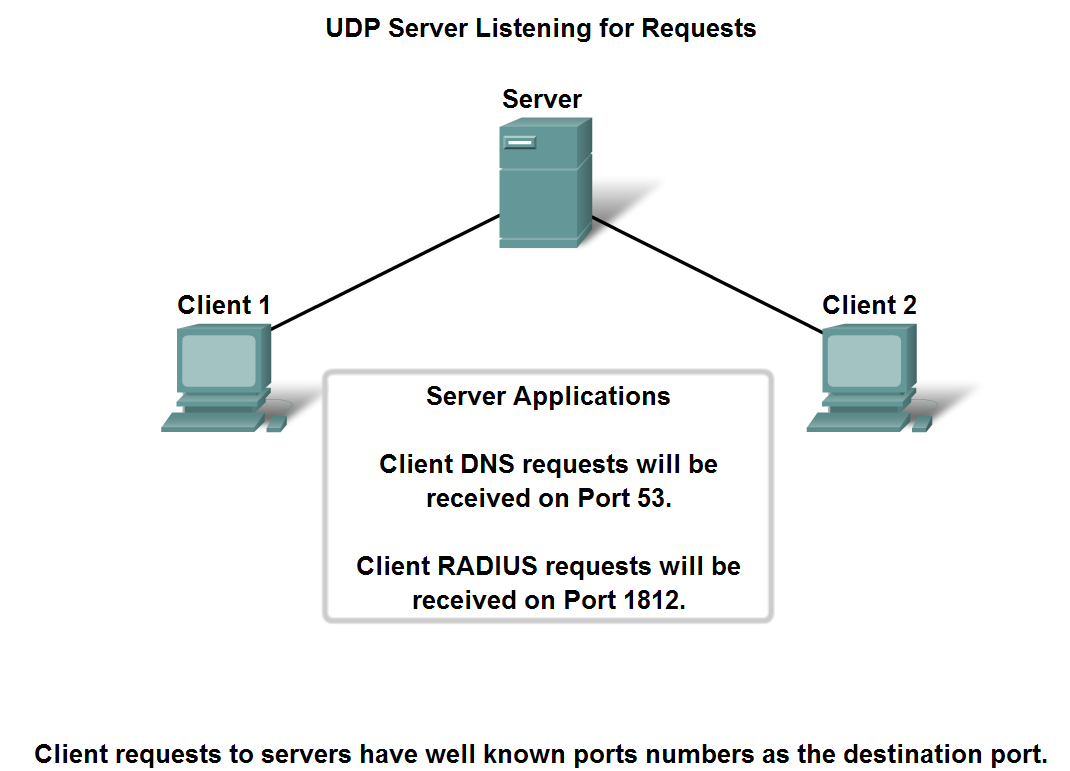 UDP Protocol
Trace the steps as the UDP protocol and port numbers are utilized in client-server communication.
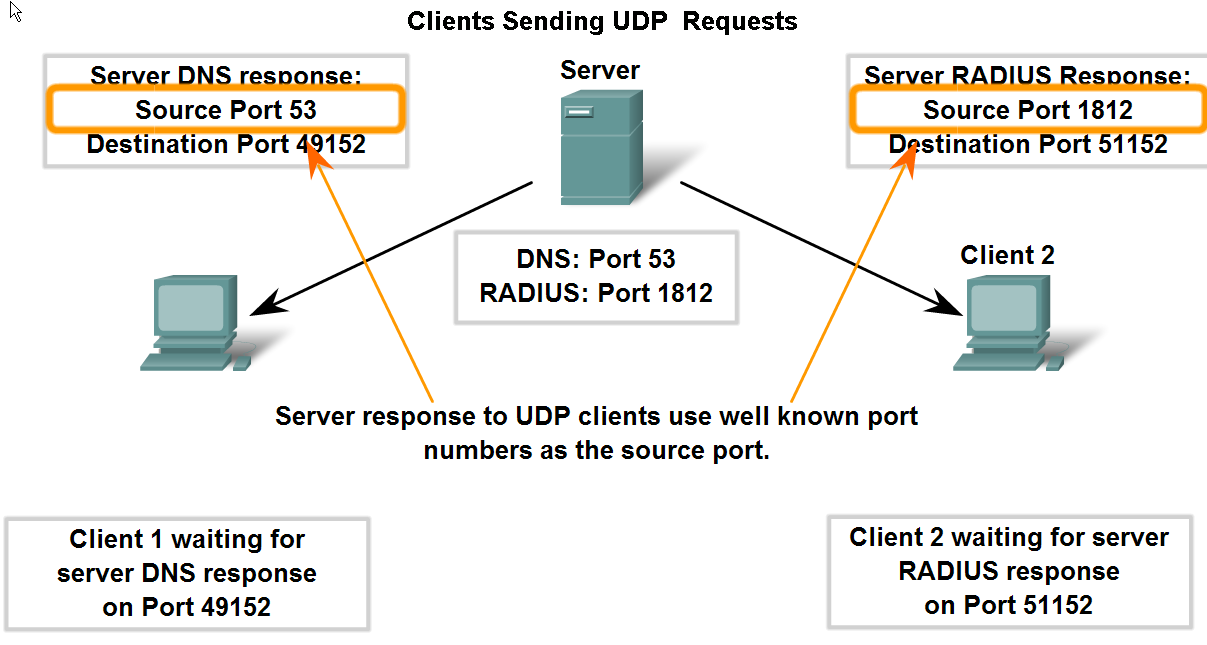 Although the total amount of UDP traffic found on a typical network is often relatively low, key Application layer protocols that use UDP include: 
• Domain Name System (DNS) 
• Simple Network Management Protocol (SNMP) 
• Dynamic Host Configuration Protocol (DHCP) 
• Routing Information Protocol (RIP) 
• Trivial File Transfer Protocol (TFTP) 
• Online games
Words indicating Transport Layer of IOS Model
Reliability
Connection layer
Port Addressing
Segments
Flow Control
End to End Connection
Control Conversation Between Applications